Greetings
from Tabor City Middle School
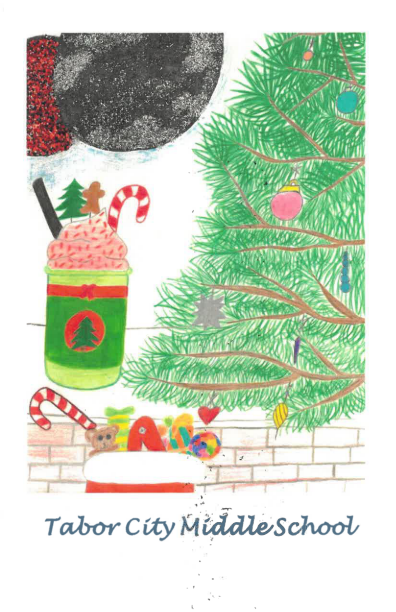 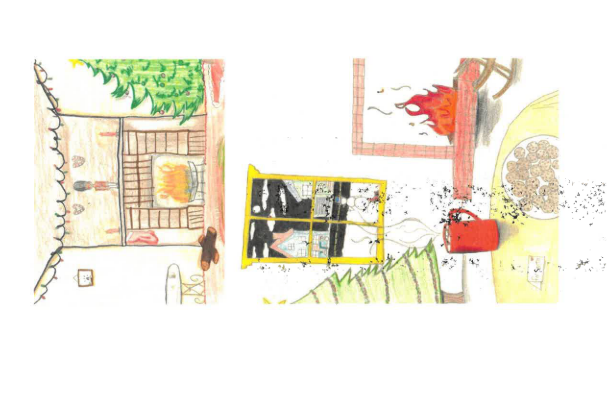 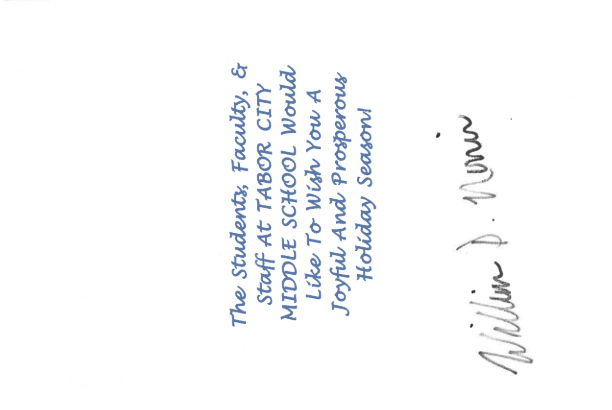 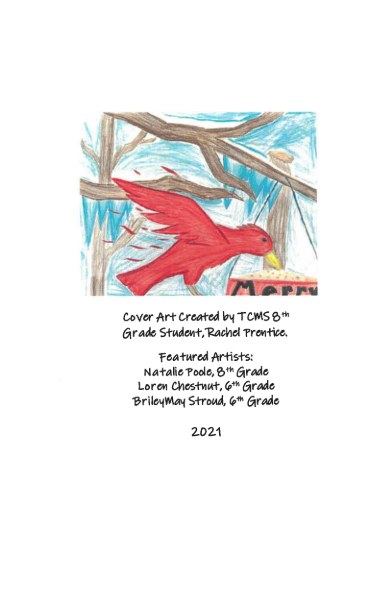